Compreensão, Manutenção e Evolução de Software


Cap. 5 - Manutenção Corretiva

Prof. Marco Tulio Valente
Licença CC-BY; permite copiar, distribuir, adaptar etc; porém, créditos devem ser dados ao autor dos slides
‹#›
Defeitos, Bugs, Fallhas
Código a seguir tem um defeito (defect) ou bug
Quando for executado ele vai causar uma falha (failure); ou seja, um resultado errado.
if (condition)
    area = pi * raio * raio * raio;
‹#›
Toda falha é causada por um defeito, mas nem todo defeito ocasiona uma falha
‹#›
‹#›
Importante
Para não complicar, vamos assumir que esses três termos são sinônimos
Uso mais comum, mesmo na literatura científica
Mais especificamente, vamos usar o termo bug
Como sinônimo de defeito
E também, muitas vezes, significar falhas
‹#›
Origem do termo bug
Diário do computador eletromecânico Harvard Mark II, com uma mariposa morta que foi retirada do dispositivo
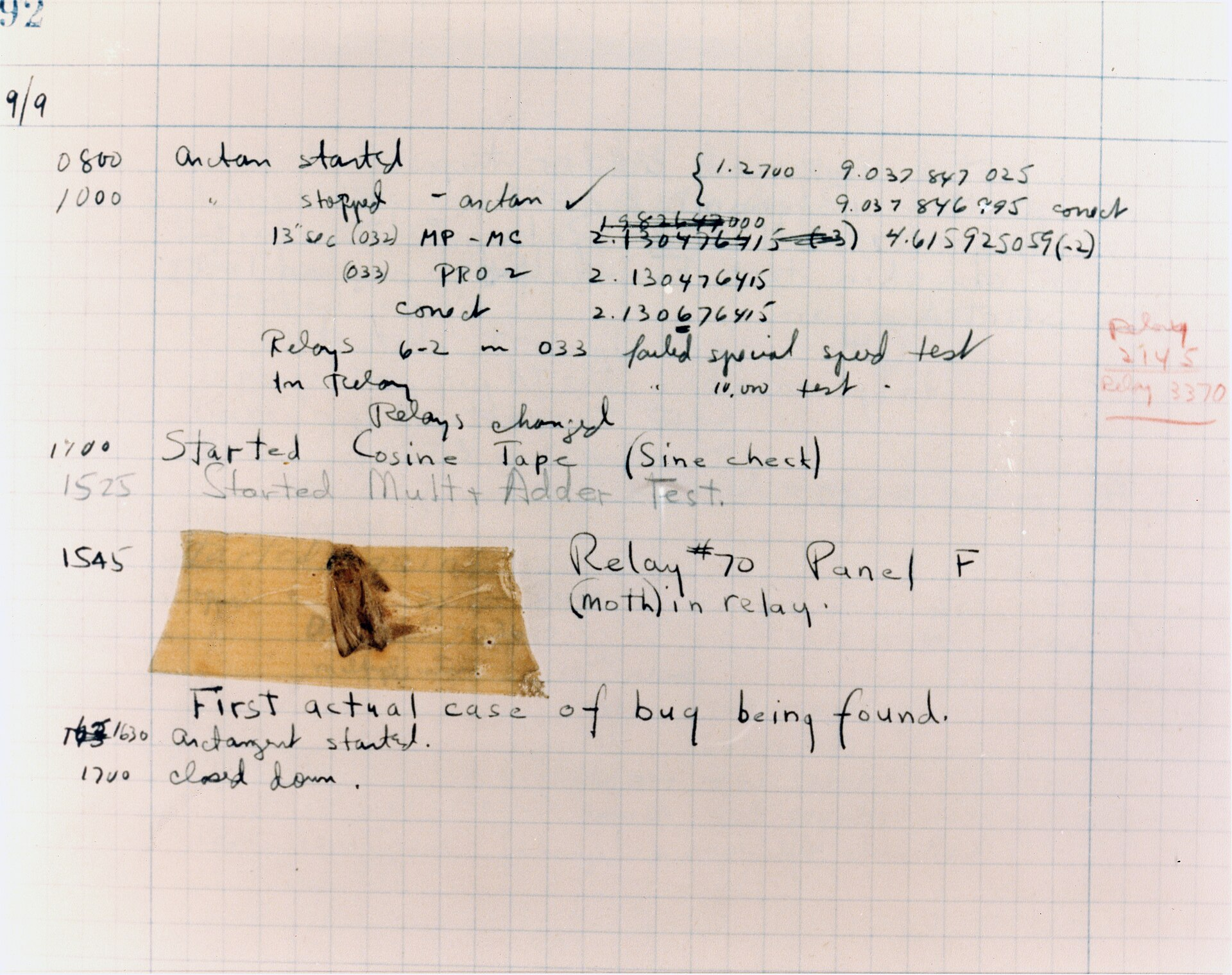 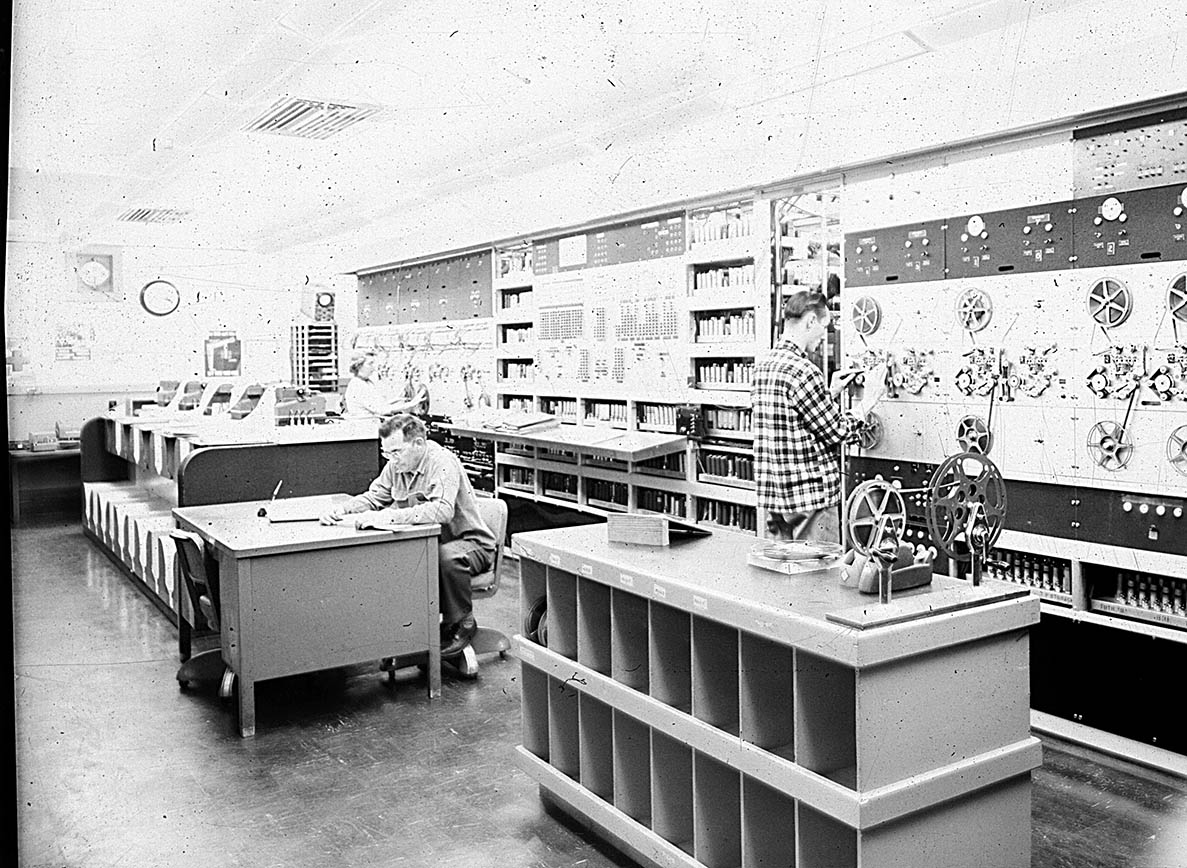 ‹#›
https://en.wikipedia.org/wiki/Harvard_Mark_III
https://en.wikipedia.org/wiki/Bug_(engineering)#History
Tipos de Bugs
Erros de sintaxe
Bugs de lógica
Bugs de runtime
Bugs de concorrência
Bugs de Performance
Bugs de segurança
‹#›
Caracterização de Bugs
‹#›
‹#›
Quanto tempo da semana você vai ficar corrigindo bugs?
‹#›
‹#›
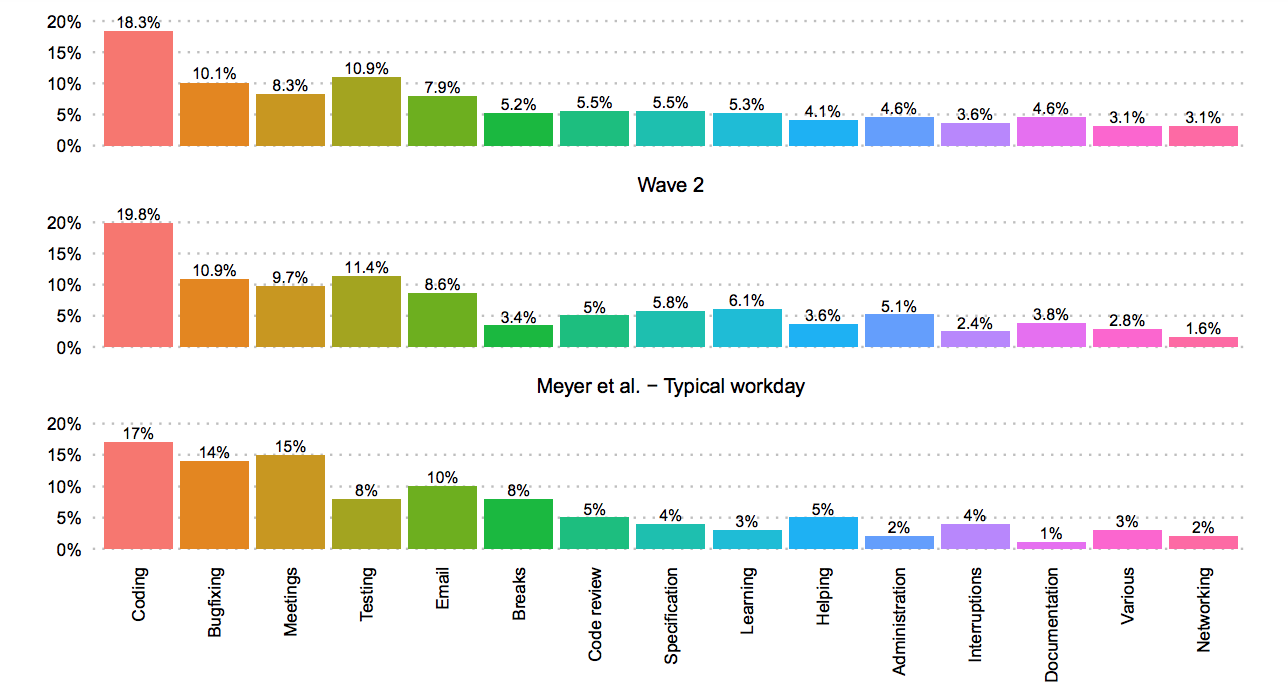 Russo et al. The Daily Life of Software Engineers during the COVID-19 Pandemic. ICSE SEIP 2021. https://arxiv.org/abs/2101.04363
Qual o tamanho de um patch?
(patch = mudança para corrigir bugs)
‹#›
‹#›
Tamanho do patch
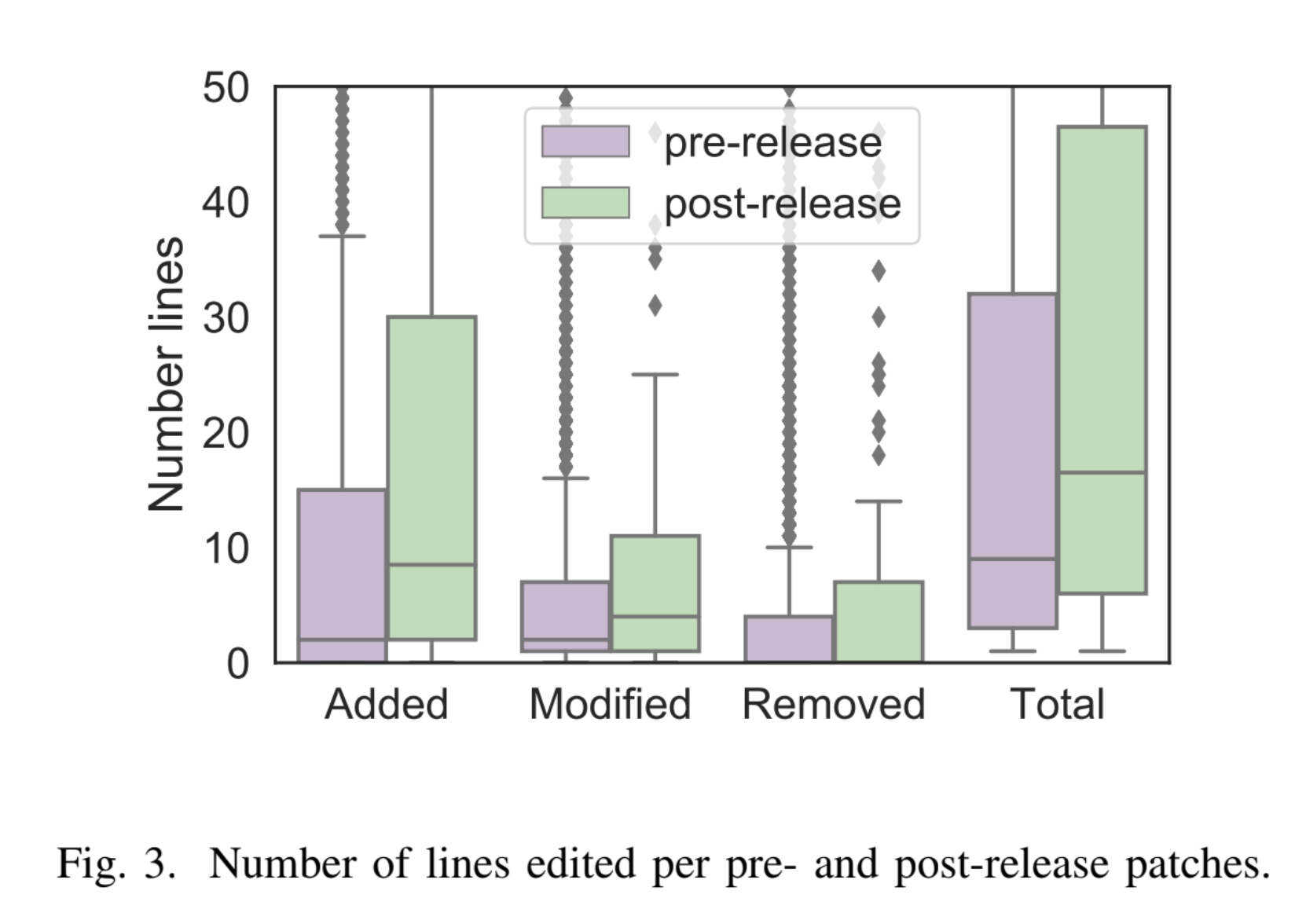 37 Java projects
BGL BNP Paribas
3,623 pre-release bugs
250 post-release bugs
The median values for the total number of line changes is 8.5 (pre-release patches) and 16.5 (post-release ones)
‹#›
An industrial study on the differences between pre-release and post-release bugs. Rwemalika et al., ICSME 2019
Tipos de Bugs (em relação ao momento de detecção)
Pre-release bugs: 
Detectados pelos times de QA ou pelos testes automatizados
Post-release bugs: 
Detectados no código em produção
Reportados pelos usuários finais, normalmente, usando um bug tracking system
‹#›
Dataset de bugs (854 bugs)
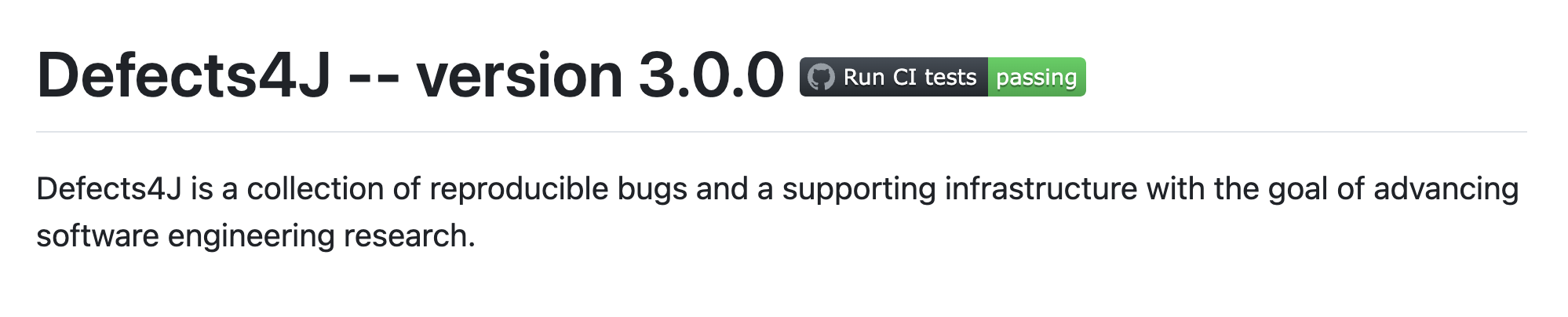 https://github.com/rjust/defects4j
‹#›
Defect4J: Operações realizadas nos patches
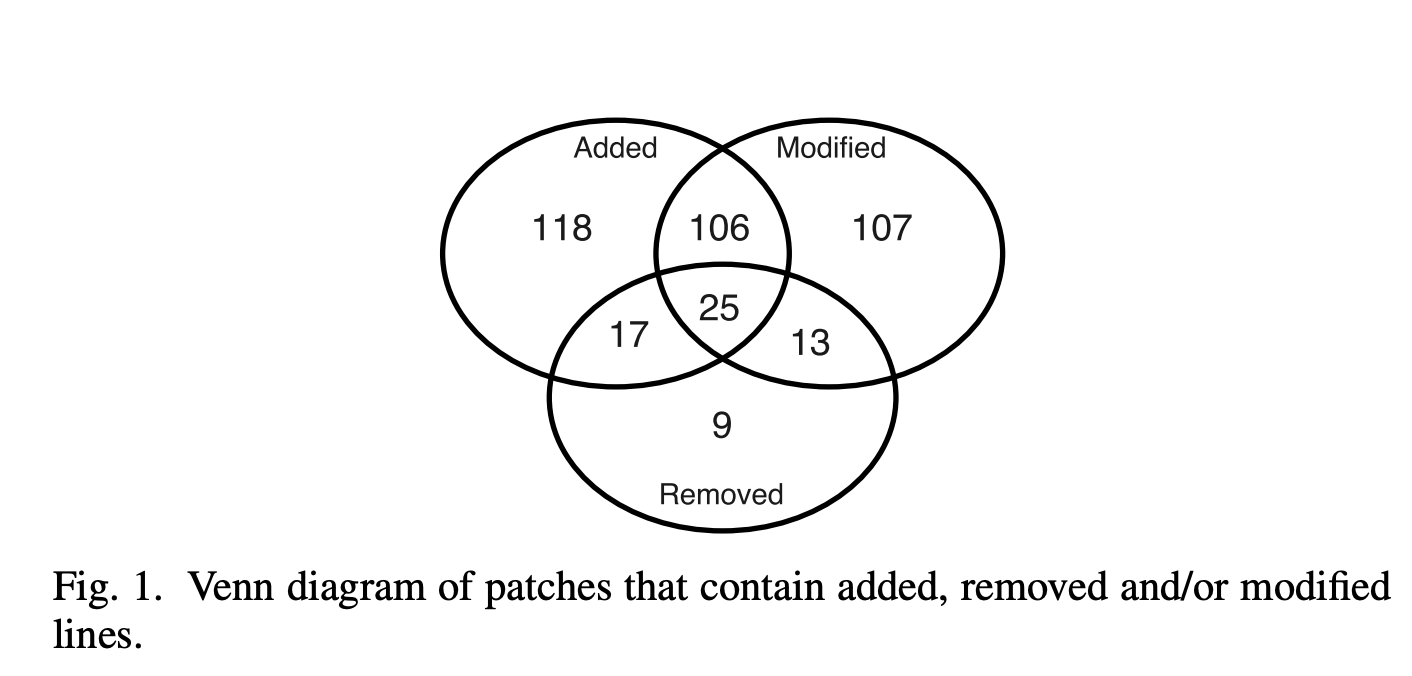 Dissection of a bug dataset: Anatomy of 395 patches from Defects4J. Sobreira et al. SANER 2018
‹#›
Defects4J: Tamanho e Espalhamento dos Patches
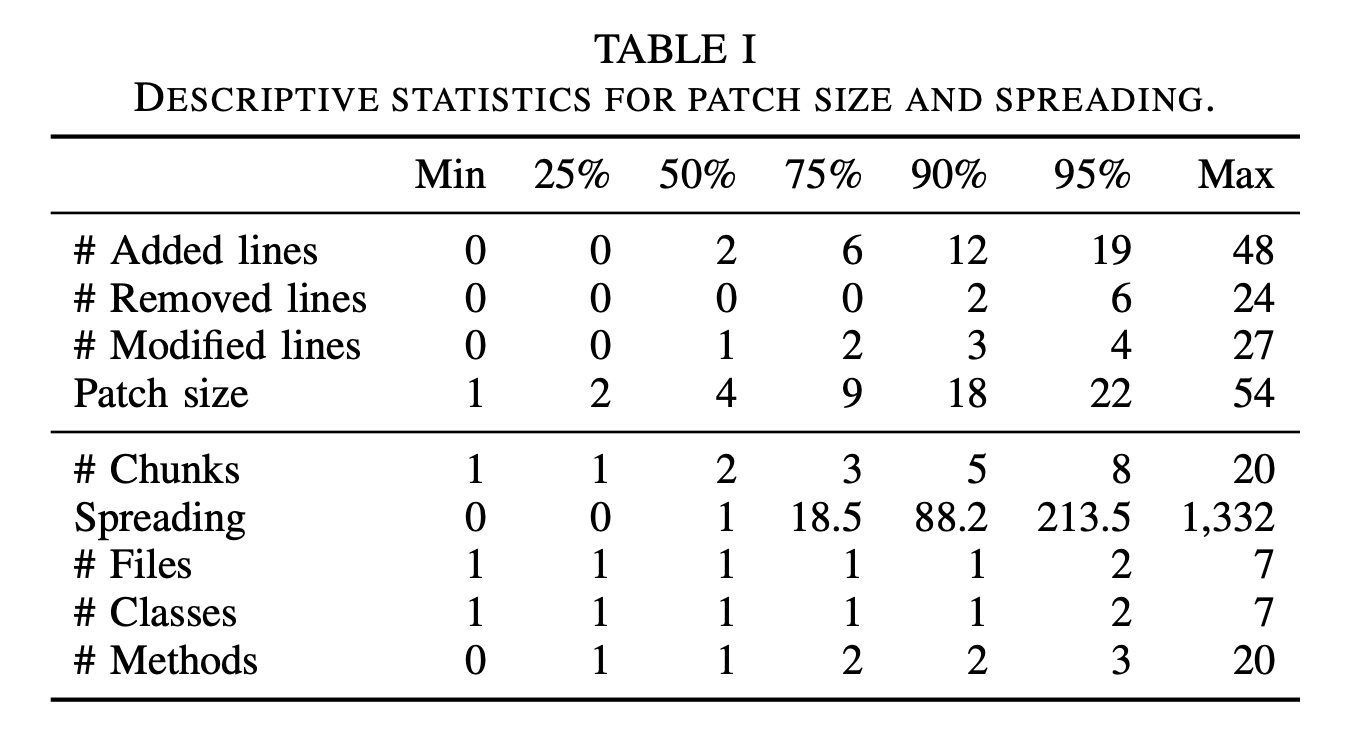 Dissection of a bug dataset: Anatomy of 395 patches from Defects4J. Sobreira et al. SANER 2018
‹#›
How Often Do Single-Statement Bugs Occur? 
The ManySStuBs4J Dataset
Datasets:
25K single-statement bug-fix (100 Java Maven projects)
153K single-statement bug-fix changes (1K Java projects
SStuBs: Simple Stupid bugs
R. Karampatsis, C. Sutton. 2020. How Often Do Single-Statement Bugs Occur? The ManySStuBs4J Dataset. MSR 2020.
https://arxiv.org/abs/1905.13334
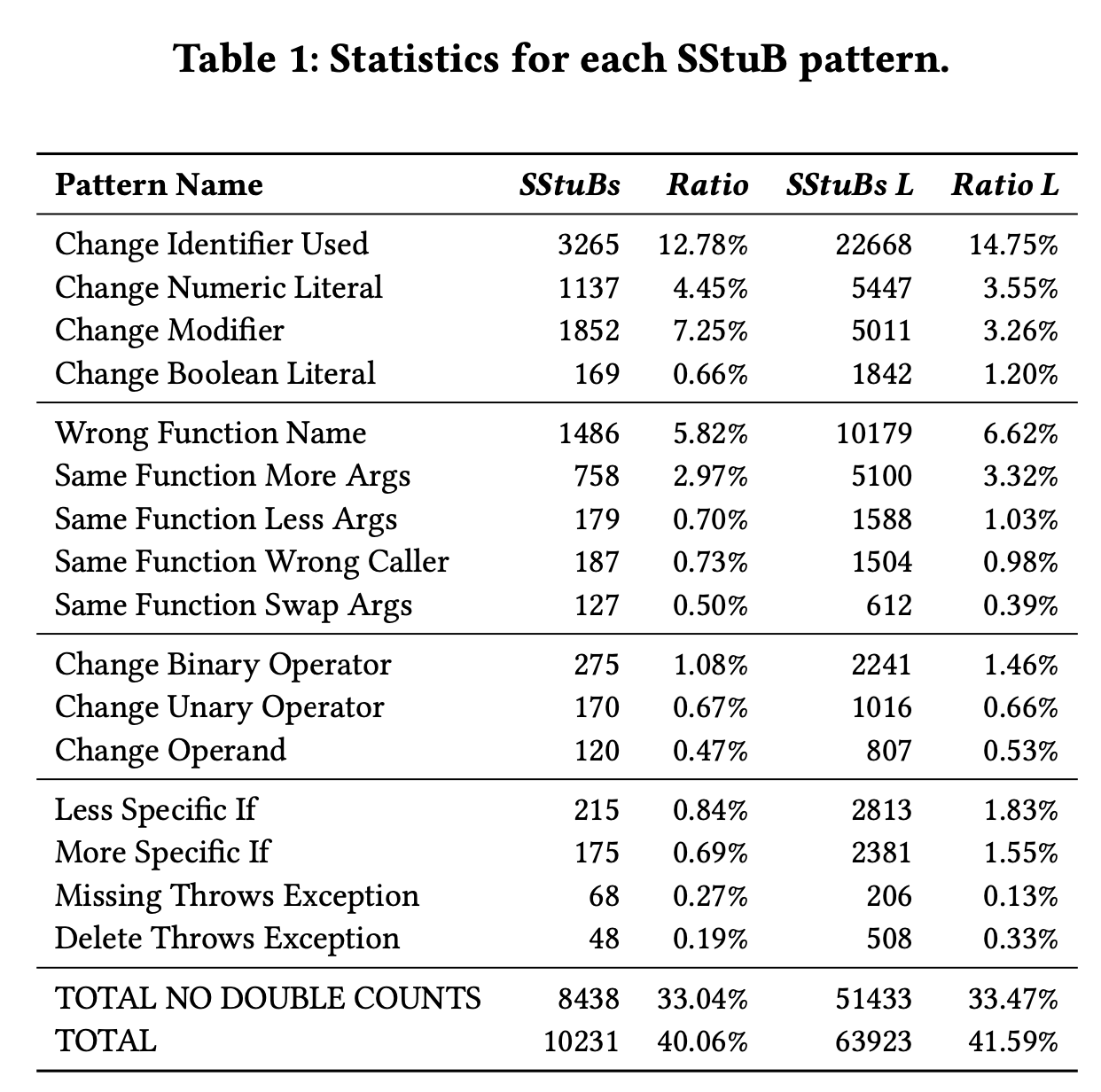 Como bugs estão distribuídos pelos módulos de um sistema?
‹#›
‹#›
Distribuição por módulos (arquivos)
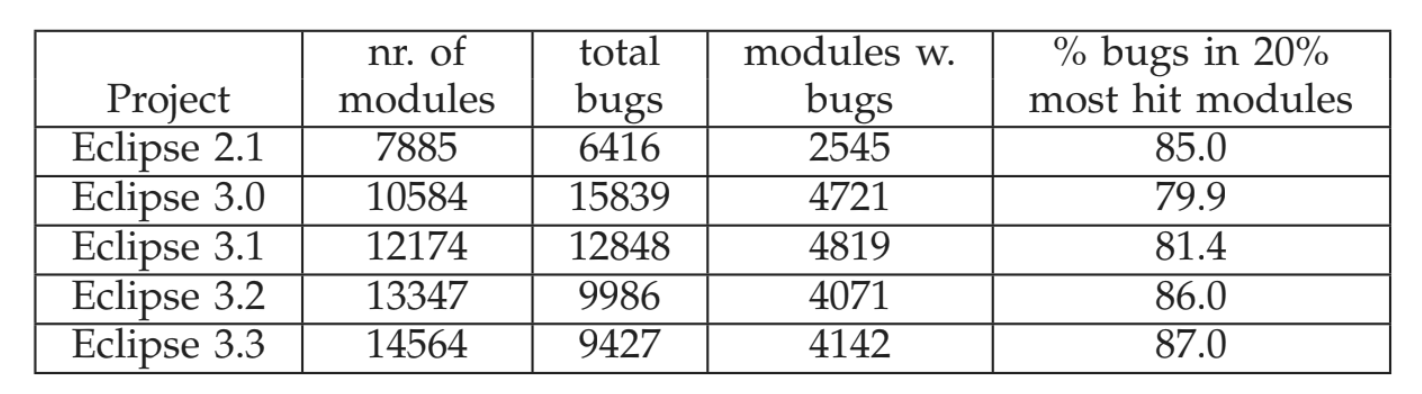 On the Distribution of Bugs in the Eclipse System. Giulio Concas et al. IEEE TSE 2011.
‹#›
‹#›
Possível explicação
Maioria dos requisitos: simples, estáveis e pouco usados
Restante dos requisitos: mais complexos, mudam com frequência e muito usados
‹#›
Tempo de Resolução
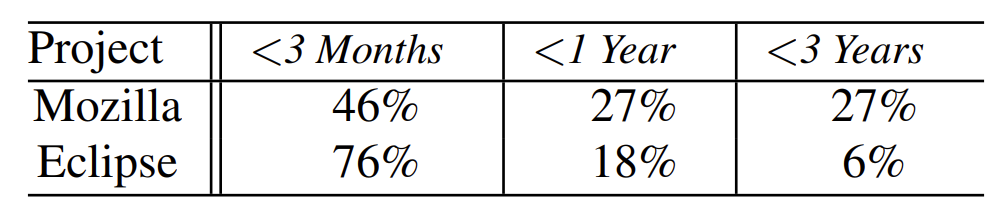 Studying the fix-time for bugs in large open source projects. Lionel Marks et al. PROMISE 2011.
‹#›
‹#›
Resumo
Devs gastam ~10% do seu tempo corrigindo bugs
Maioria dos patches são pequenos (algumas linhas)
Normalmente, patches adicionam linhas no código
Post-release bugs possuem patches maiores
Pareto: 20% dos arquivos concentram 80% dos bugs
Alguns bugs podem levar anos para serem corrigidos
‹#›
Bug Tracking Systems
‹#›
‹#›
Bug Tracking Systems
Bugzilla
Jira
Mantis
GitHub Issues
Linear
Também usados para gerenciar tarefas 
(como aquelas resultantes da quebra de histórias de usuários)
‹#›
‹#›
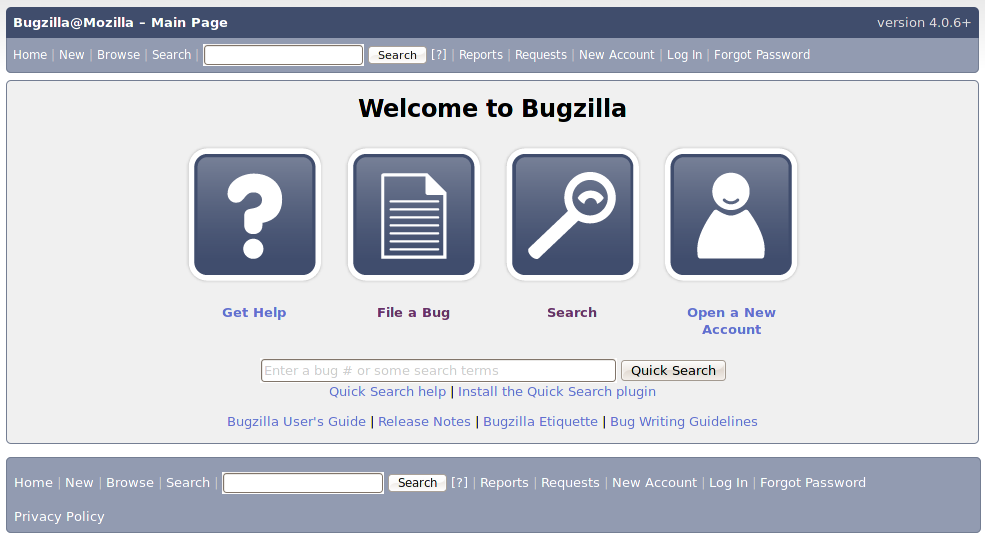 Usado por projetos da Fundação Mozilla (Firefox)
‹#›
What Makes a Good Bug Report?
‹#›
‹#›
What makes a Good Bug Report?
Survey com 156 desenvolvedores e 310 reporters de três projetos (Apache, Eclipse e Mozilla)
What Makes a Good Bug Report? 
T. Zimmermann, R. Premraj, N. Bettenburg, S. Just, A. Schröter, C. Weiss. IEEE TSE 2010.
‹#›
‹#›
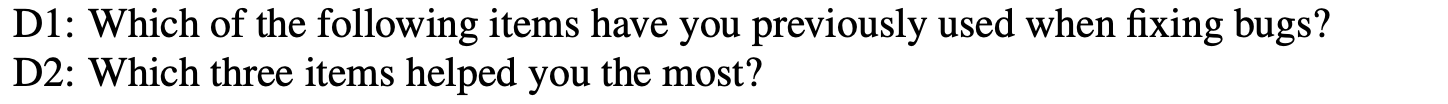 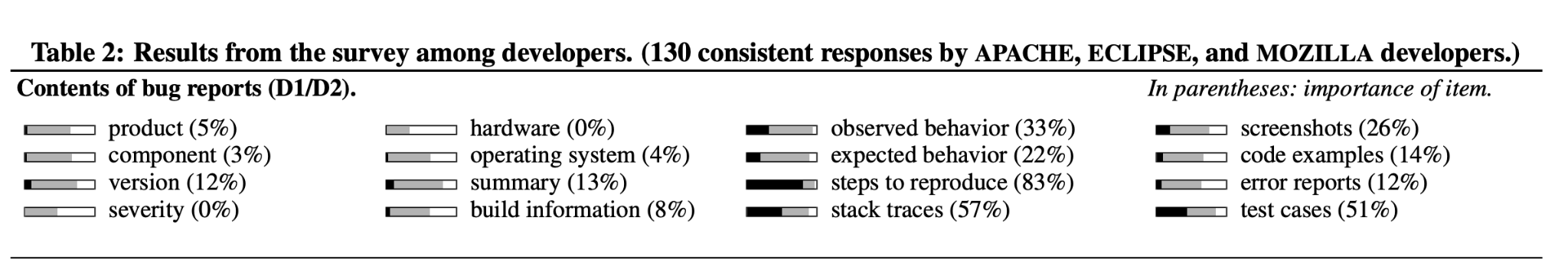 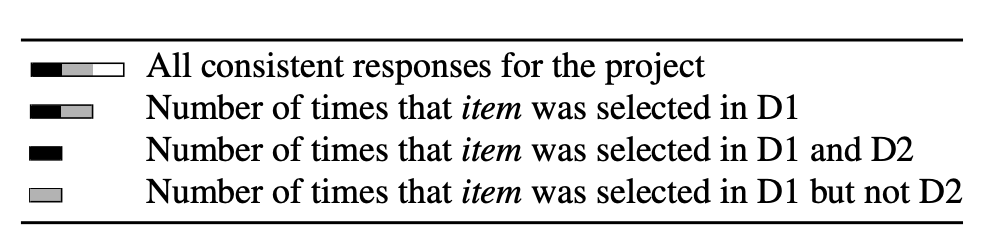 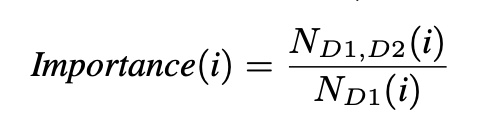 ‹#›
Bug Report Templates

Exemplo #1: https://github.com/nodejs/node/issues
‹#›
‹#›
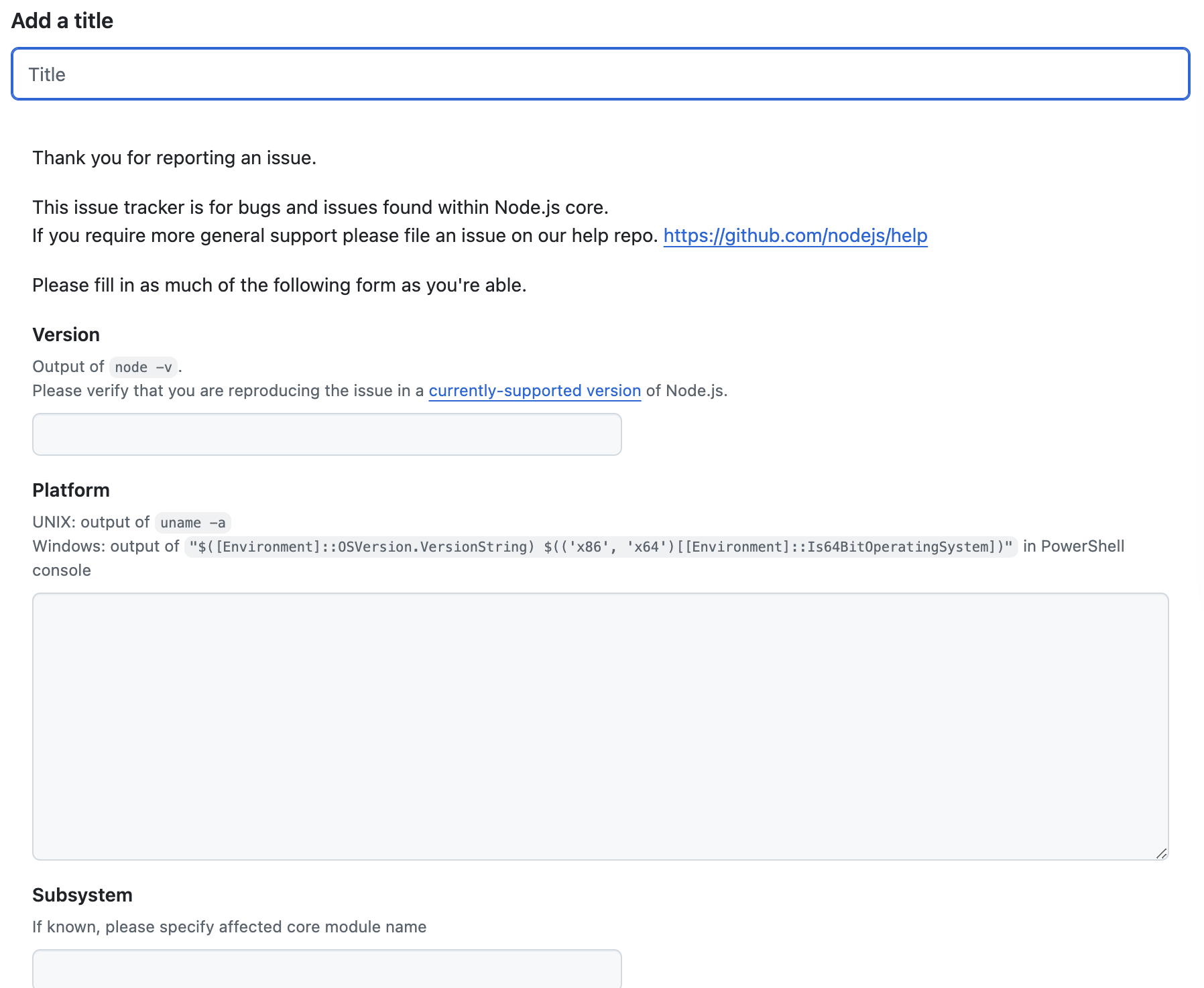 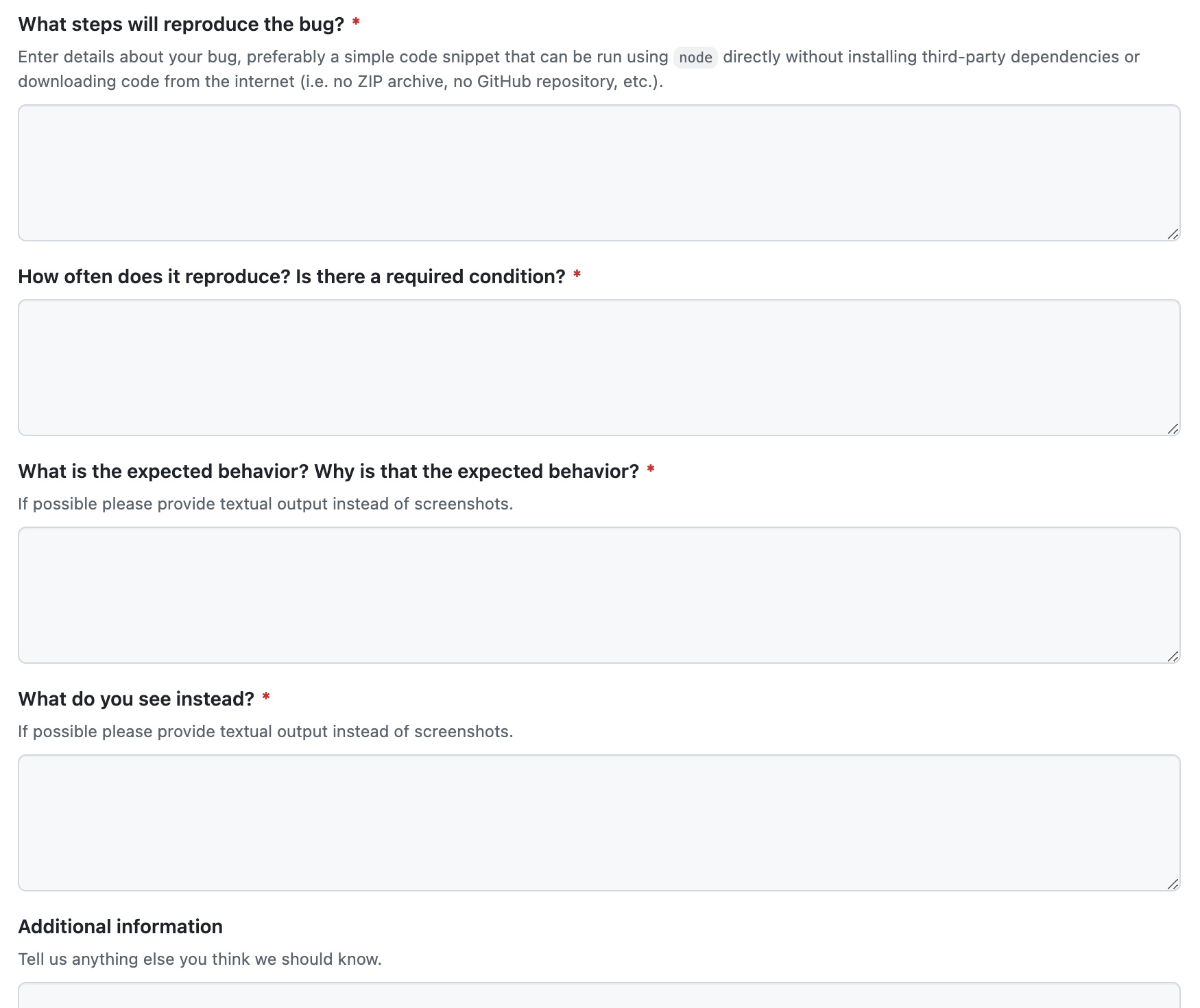 Bug Report Templates

Exemplo #2: https://github.com/google/guava/issues
‹#›
‹#›
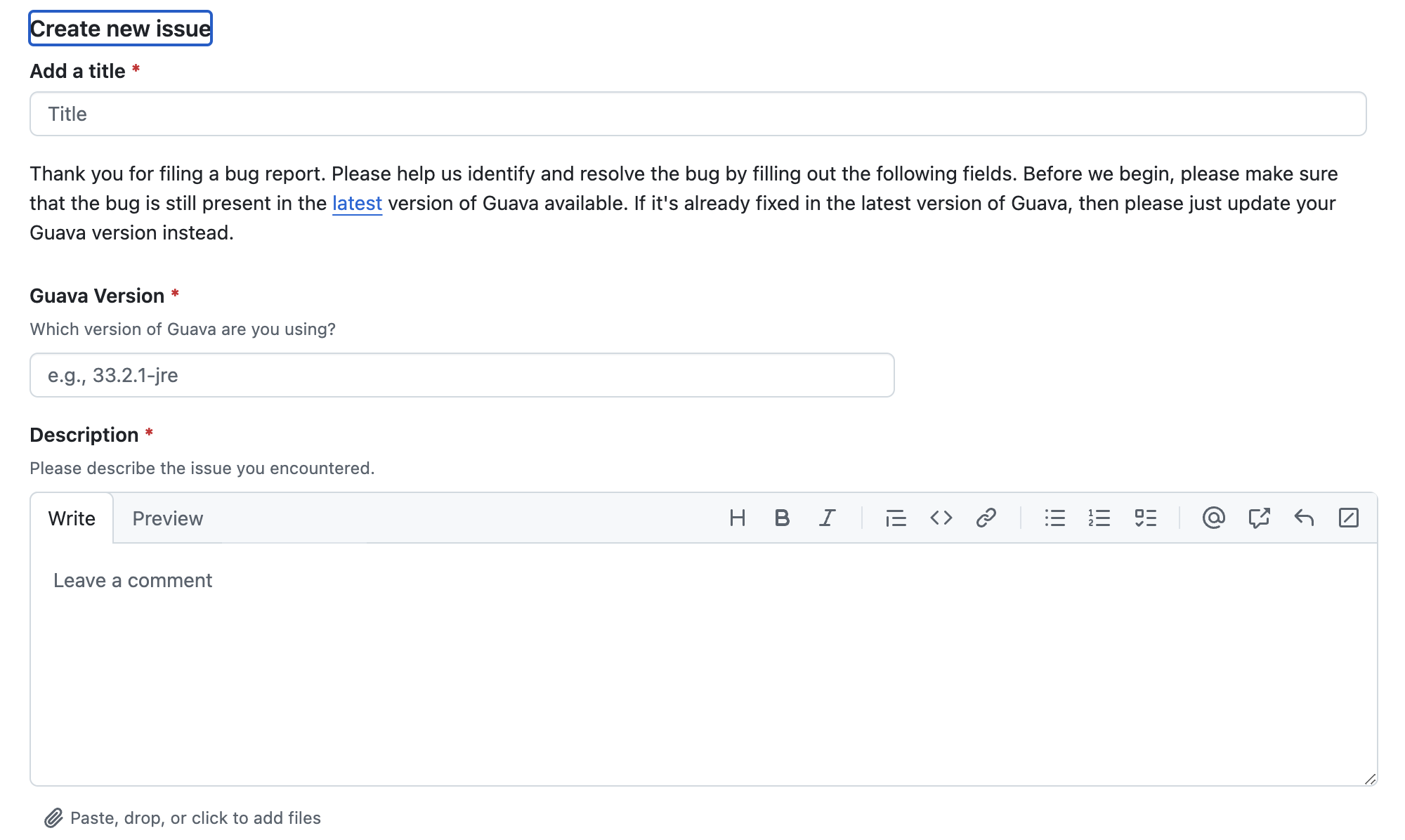 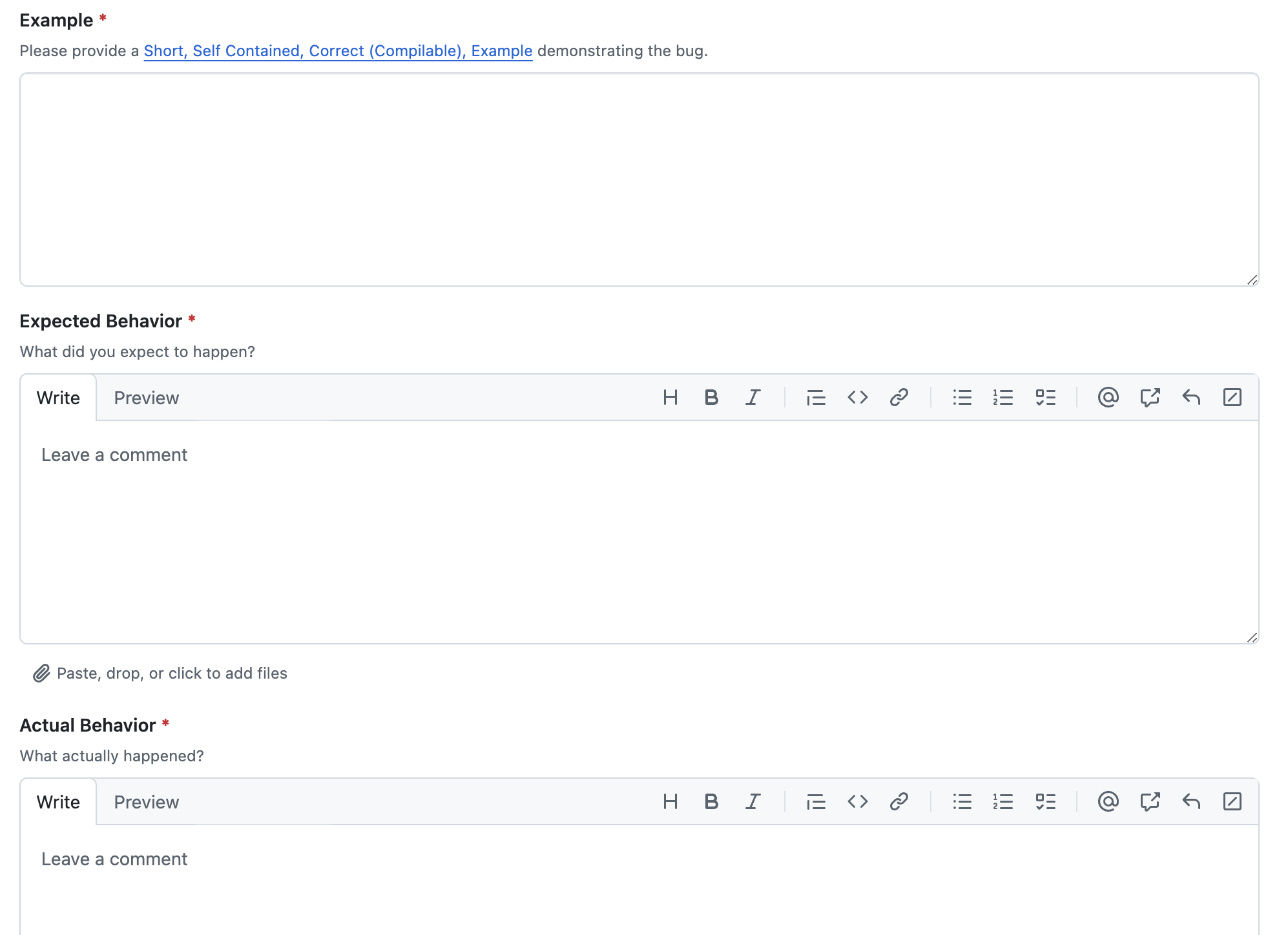 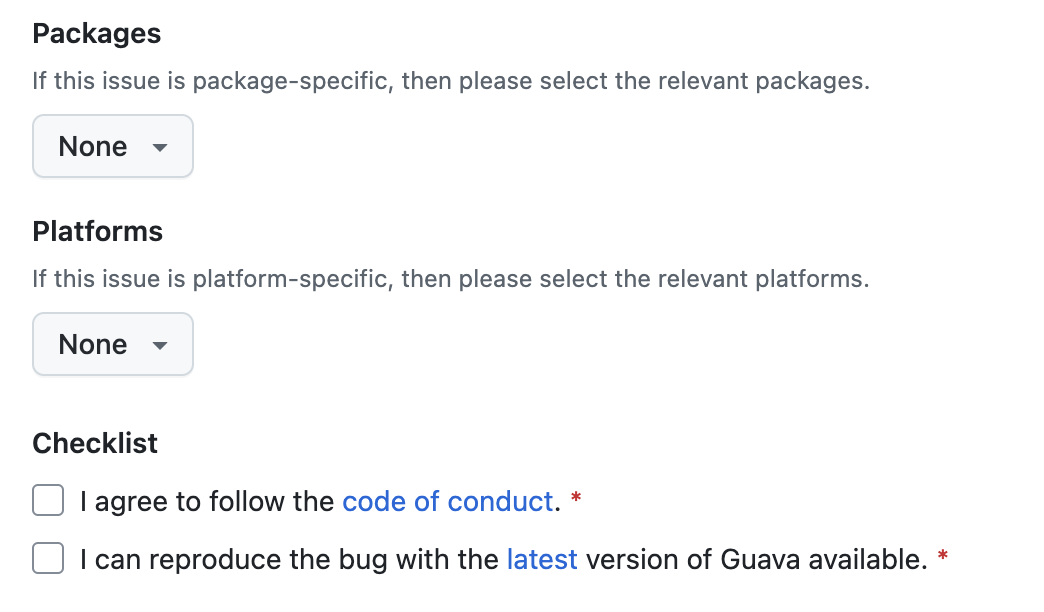 ‹#›
Bug Report Templates

Exemplo #3: Google Chrome (Help ⇒ Report an Issue)
‹#›
‹#›
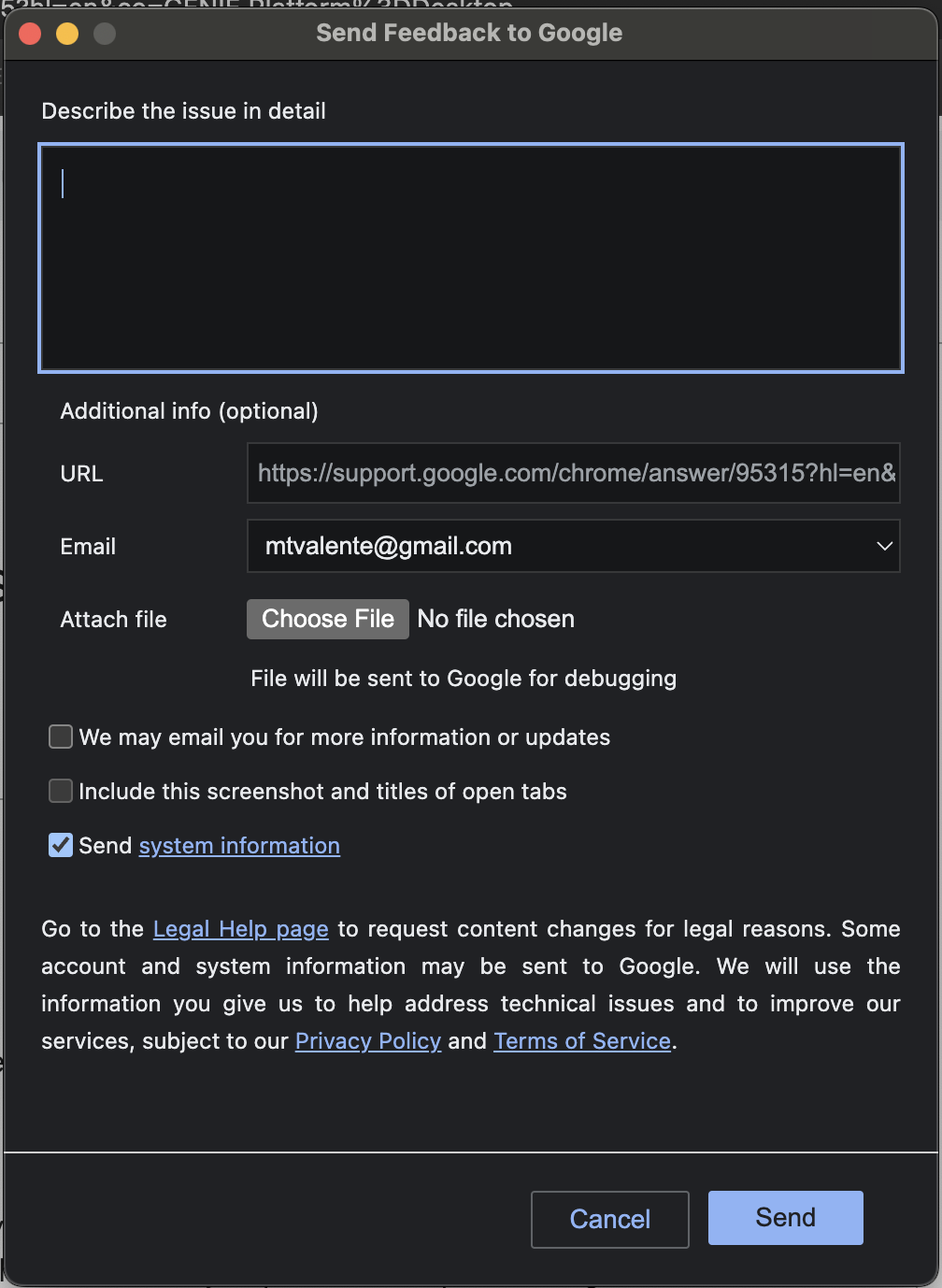 Bem mais simples
‹#›
SSCE: Short, Self Contained, Correct, Example
Boas práticas para criar exemplos de código que reproduzem um bug 
Código que será postado em um bug tracking system
https://sscce.org
‹#›
Short (Minimal)
Use as little code as possible that still produces bug
Example: The array that is causing a problem may have a hundred entries, but again, if the problem can be seen with two or three entries, trim the example to that alone
‹#›
Self Contained
"Copy, paste, compile, run" so others can help quickly
Example: If the code performs I/O, replace the files with dummy data structures
‹#›
Correct
Fits the accepted standards and protocols
Follow the naming convention, if one exists
Include code comments if needed
Use a linter to validate interpreted languages
‹#›
Example
Make sure the posted code, displays the problem!
‹#›
Outros Nomes
MRE: Minimal, Reproducible Example
MCVE: Minimal, Complete and Verifiable Example
MEW: Minimal, Workable Example
‹#›
Ciclo de Vida de Bugs
‹#›
‹#›
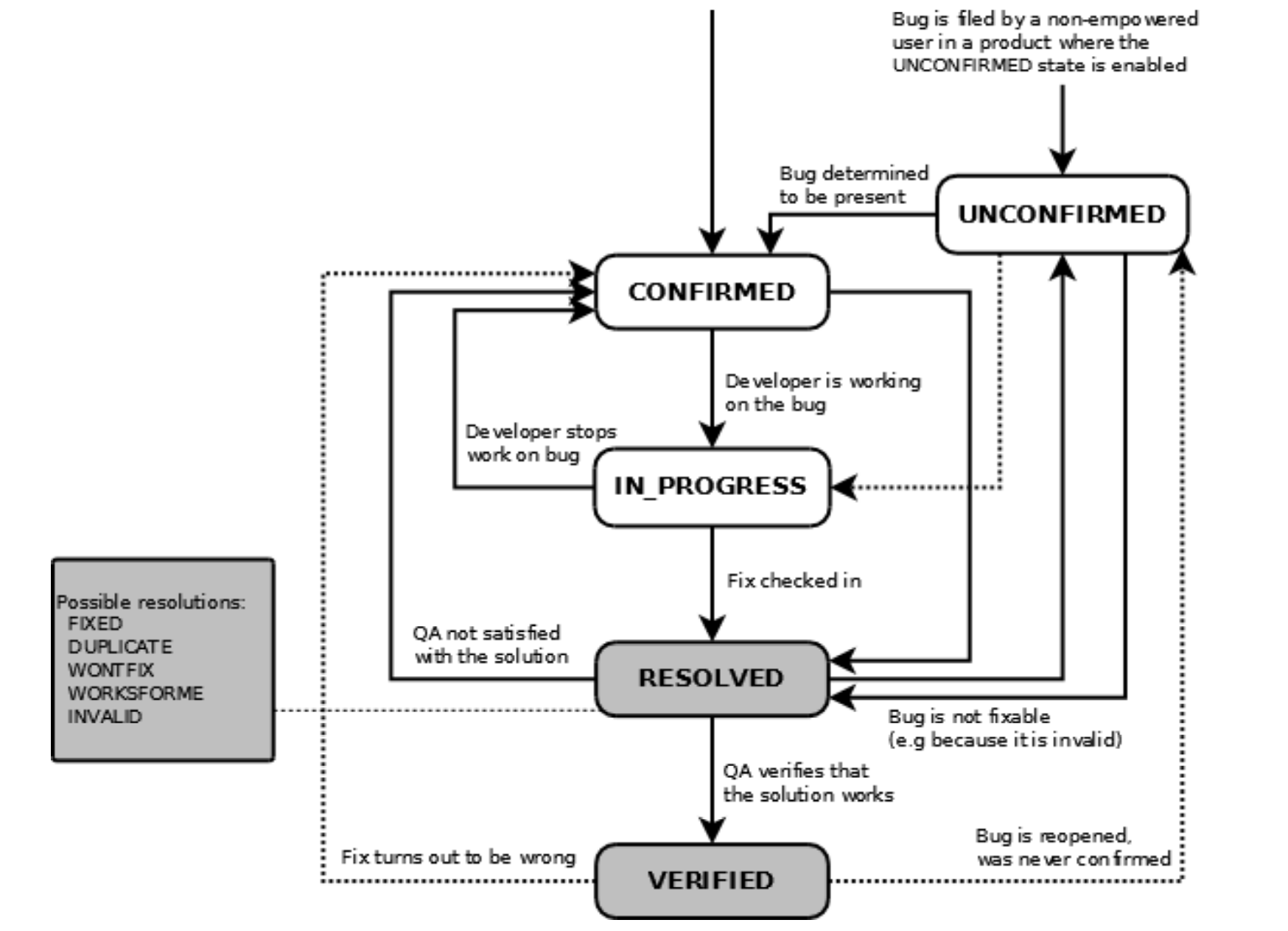 Ciclo de 
Vida de 
um Bug
Este ciclo pode variar dependendo da organização
‹#›
Status de bugs abertos
Unconfirmed: bug com confirmação pendente
Confirmed: confirmou-se que um bug existe
In Progress:  correção do bug em andamento por um dev 
Reopened: bug foi resolvido, mas teve depois que ser reaberto
‹#›
‹#›
Status de bugs fechados
Resolved: bug corrigido e aguardando verificação por um QA
Verified:  correção aprovada pelo QA
‹#›
‹#›
Triagem
Objetivo: confirmar se vale a pena investir na correção de um bug "unconfirmed"
Isto é, se devemos movê-lo para "confirmed"
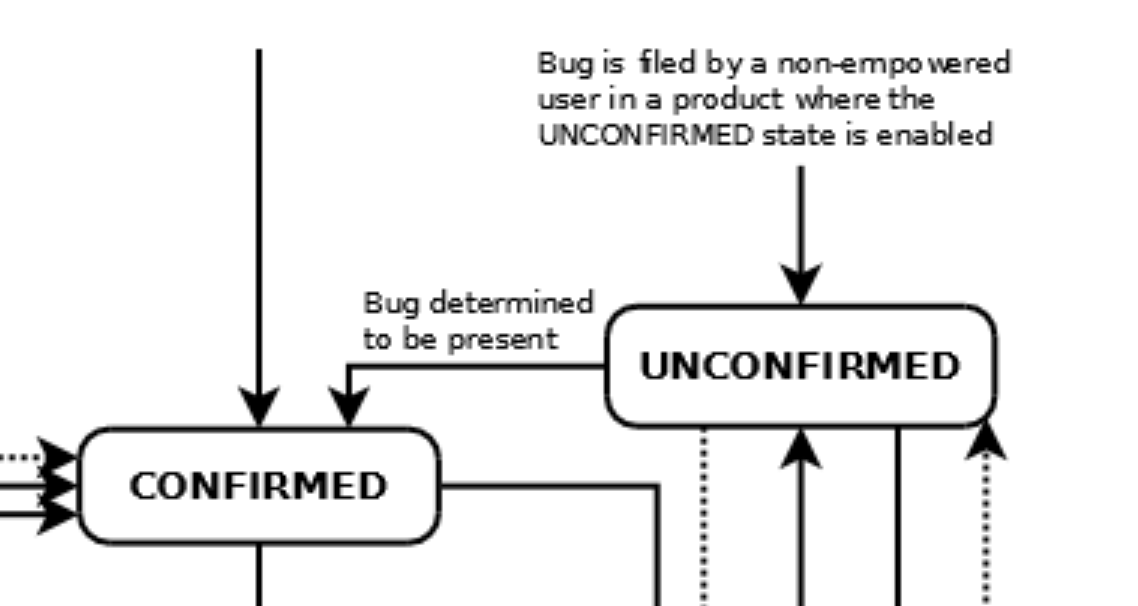 ‹#›
‹#›
Razões para não confirmar um bug
Bug duplicado ("resolved as duplicate")
Bug, na verdade, é um pedido de feature, suporte, etc ("resolved as invalid")
Bug não possui descrição clara ("resolved as incomplete")
Bug não foi reproduzido ("resolved as worksforme")
Bug não será corrigido ("resolved as wontfix")
Exemplo: problema mínimo de leiaute em uma versão antiga do Android
‹#›
‹#›
Triagem também pode ser usada para determinar:
Severidade do bug
Produto ou componente afetado
Time ou responsável pela correção
‹#›
‹#›
Exemplo de classificação de severidade
Catastrophic: inviabiliza o uso do sistema por uma parcela significativa dos usuários (ex.: +25%), não possui workaround
Serious: funcionalidade importante do sistema não está funcionando; não existe workaround
Normal: afeta uma funcionalidade não-crítica; existe workaround
Small/Trivial: baixa importância, questão cosmética
‹#›
Bug Assignment
Bugs catastróficos e sérios: devem ser corrigidos imediatamente; "para tudo"
Bugs normais e triviais: vão para o backlog do time responsável, para priorização
‹#›
‹#›
Agrupamento de Bugs
Boa prática: alocar um grupo de bugs relacionados para correção em um mesmo sprint; ou seja, correção em batch
Bugs relacionados:
Mesma feature
Mesmos arquivos ou módulos
‹#›
‹#›
Reabertura de Bugs
‹#›
‹#›
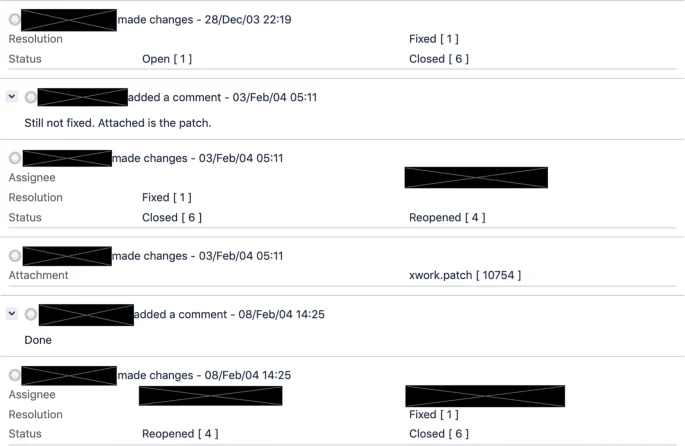 Reabertura
de Bugs
‹#›
Revisiting reopened bugs in open source software systems. Tagra et al. EMSE 2020.
Motivos para Reabertura de Bugs
Resolução incorreta ou incompleta (não tratou "edge cases")
Bugs difíceis de reproduzir ("resolved as worksforme")
Bugs marcados como "resolved as duplicate", mas na verdade não eram duplicados
‹#›
Reabertura de Bugs não é incomum
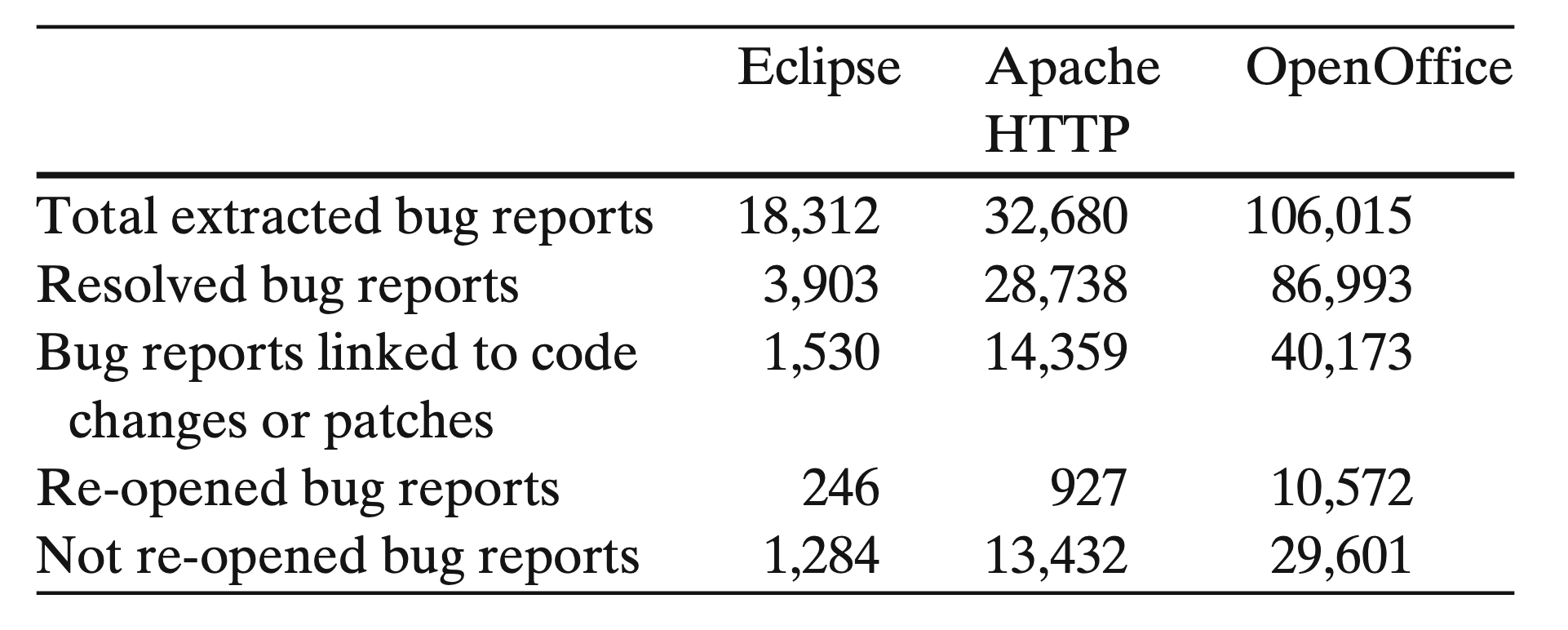 Studying re-opened bugs in open source software. Emad Shihab et al. EMSE 2013
‹#›
Exercício para Discussão
Suponha que você é um gerente ou líder técnico de um determinado sistema.
Quais métricas relacionadas com bugs você deveria monitorar neste sistema?
‹#›
Backporting
‹#›
‹#›
Backporting
Ao corrigir um bug em uma versão x, atividades realizadas para também aplicar a correção em versões anteriores a x
Normalmente, limitada a bugs críticos (segurança)
Objetivo: não obrigar usuários a migrarem para a versão x
‹#›
‹#›
Versões Long-Term Support (LTS)
Possuem suporte, principalmente correção de bugs críticos, por um período maior de tempo
Ou seja, nem toda versão é LTS
Objetivo: limitar "backporting" a algumas versões
‹#›
‹#›
LTS: 36 meses de supporte
Demais versões: 16 meses de suporte
Nova versão LTS: a cada 24 meses
Nova versão não-LTS: a cada 8 meses
Exemplo: Django
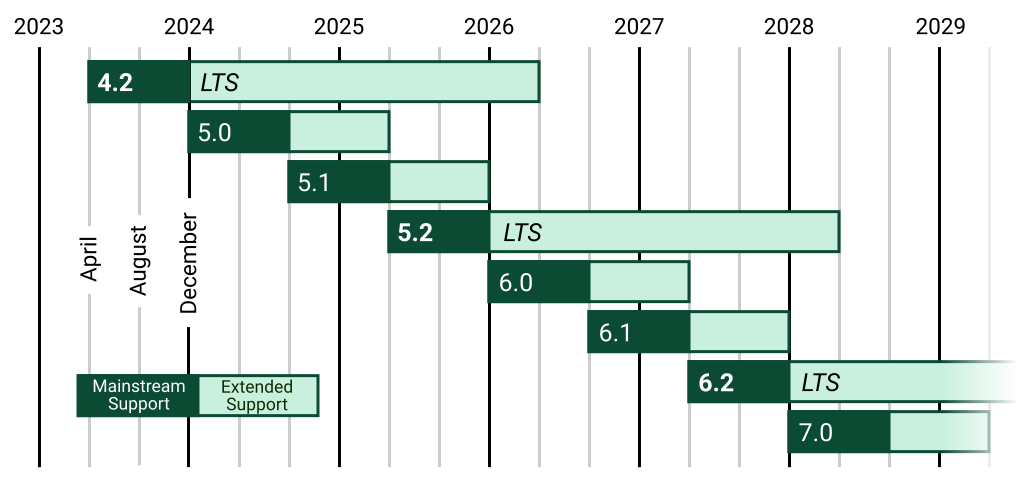 bugs críticos
‹#›
‹#›
https://www.djangoproject.com/download/#supported-versions
Exemplo: Linux
Longterm kernels are picked based on various factors:
Major new features
Popular commercial distribution needs
Device manufacturer demand
Maintainer workload and availability
etc
‹#›
https://www.kernel.org/category/releases.html
Exemplo: Linux
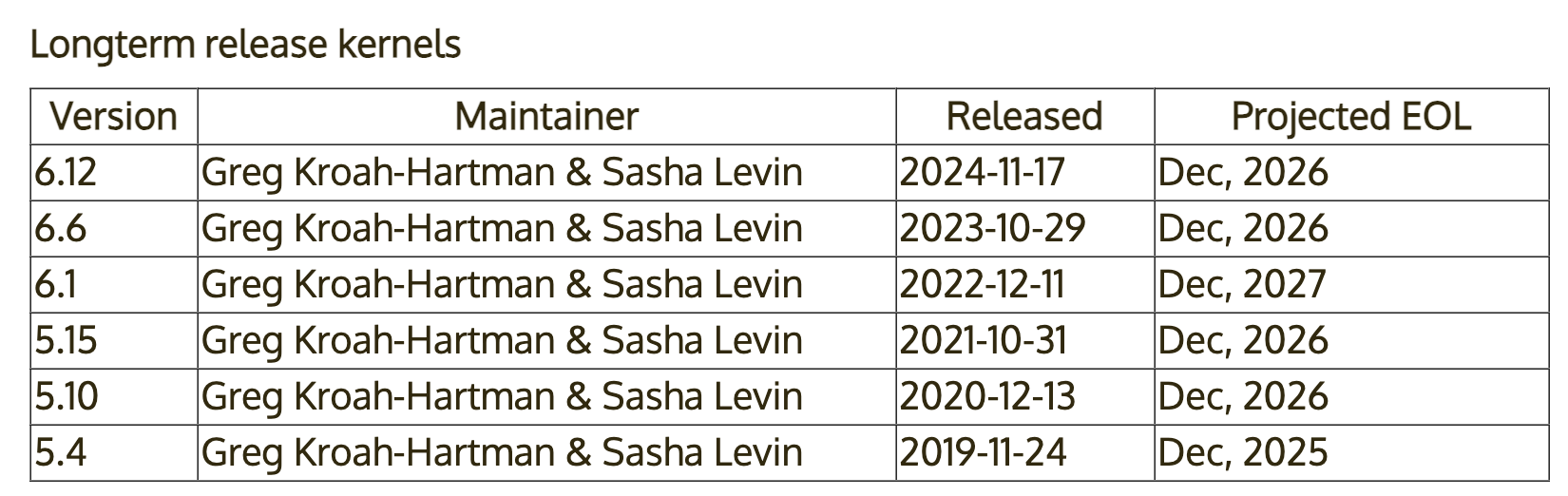 ‹#›
https://www.kernel.org/category/releases.html
Versões Long-Term Support (LTS)
Mais comum: ferramentas, frameworks, bibliotecas, SOs, etc
Menos comum: sistemas desenvolvidos por uma empresa para seus clientes (exemplo: home-banking, versão web)
‹#›
‹#›
Recomendação
Se você migrou para uma versão que não é LTS: 
já planejar uma próxima migração para uma versão LTS
‹#›
Crashes
‹#›
‹#›
Crashes (falhas que provocam o término de um programa)
Null pointer dereferencing
Memory leaks (alocar, mas não liberar memória)
Memória insuficiente
Dados de entrada no formato errado
Disco cheio
Falhas de hardware ou drivers
Divisão por zero
etc
‹#›
Crash Report Tool
Coleta relatórios do crash e envia para a empresa responsável pelo software
‹#›
Mozilla Crash Reporter
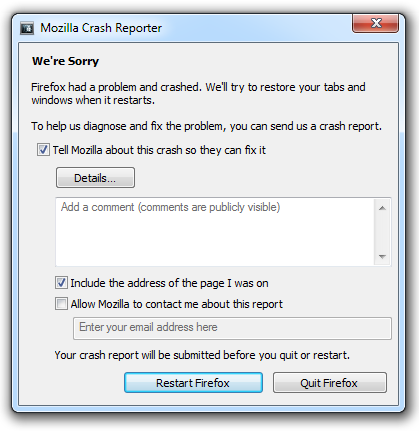 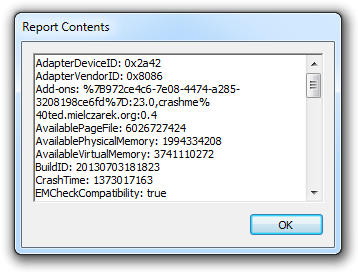 ‹#›
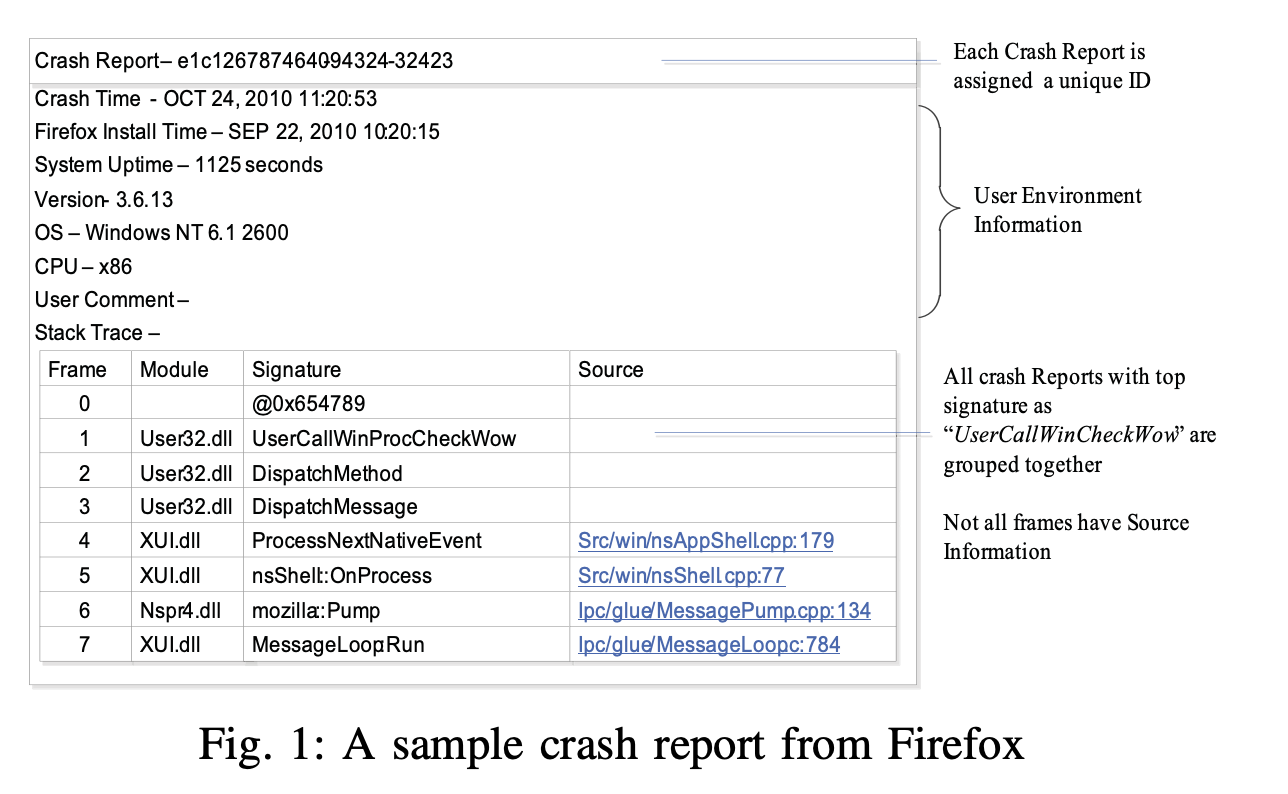 Le An, Foutse Khomh. Challenges and Issues of Mining Crash Reports. SANER 2015
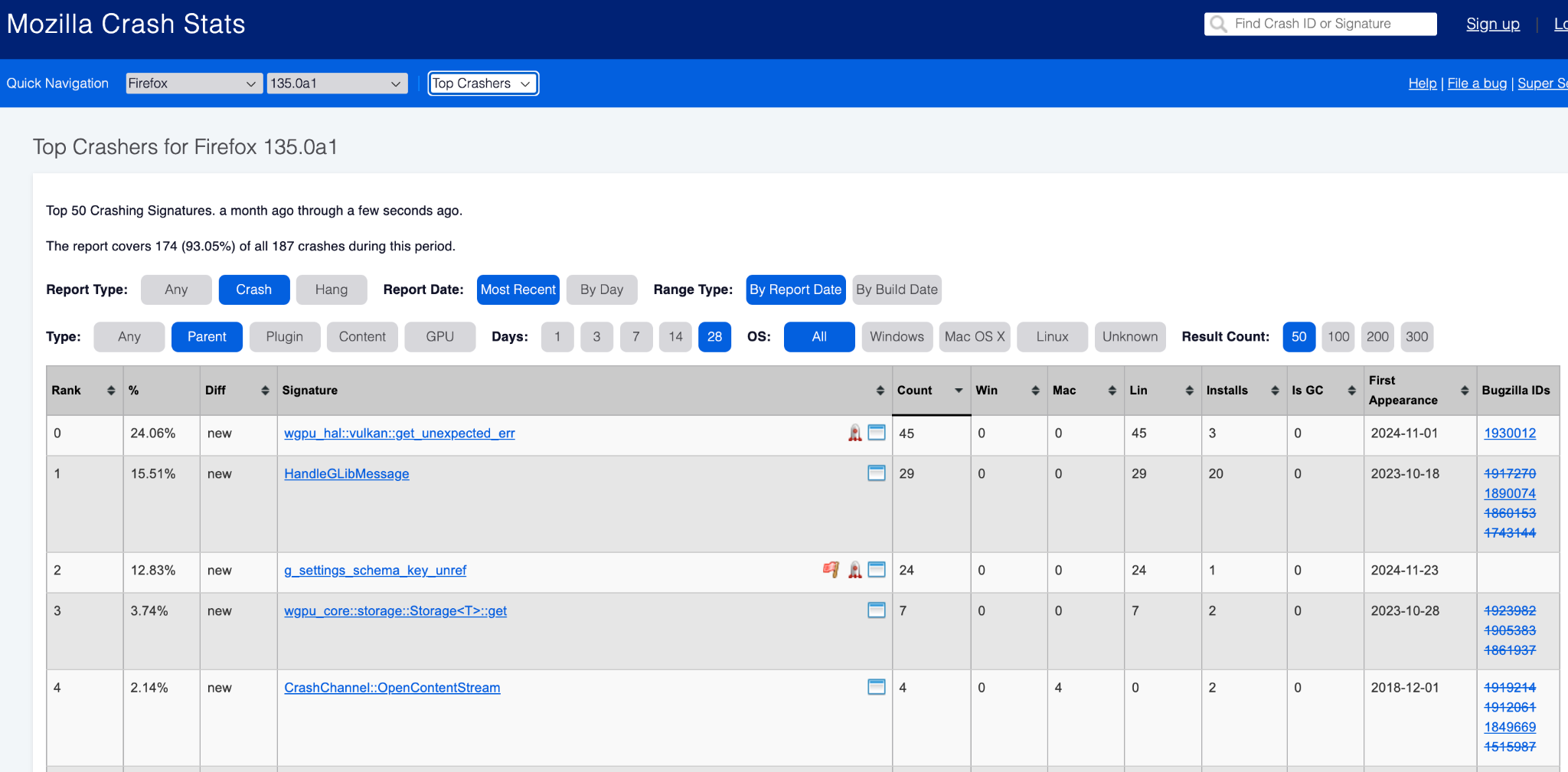 https://crash-stats.mozilla.org
Bibliotecas para implementar crash-reporting tools
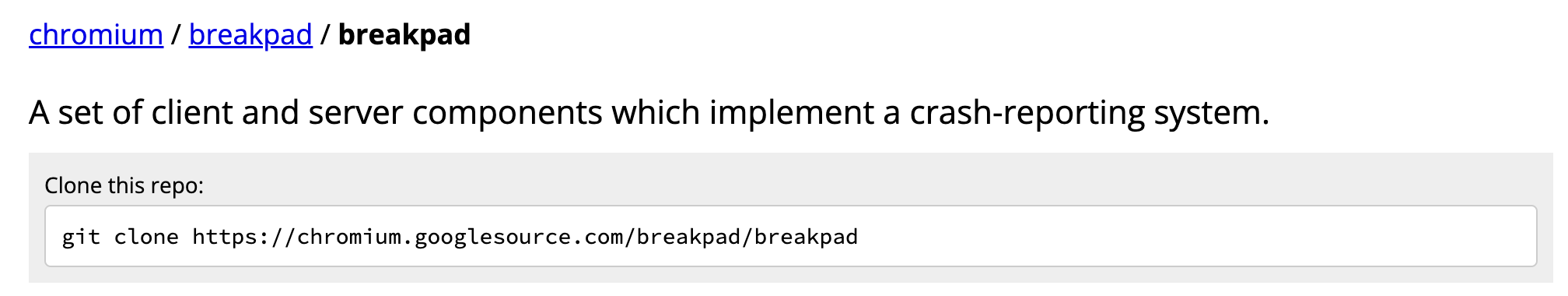 ‹#›
#include <iostream>
#include <exception>
#include <client/linux/handler/exception_handler.h>

bool DumpCallback(const google_breakpad::MinidumpDescriptor& descriptor, void* context, bool succeeded) {
    std::cout << "Minidump created at: " << descriptor.path() << std::endl;
    return succeeded;
}

int main() {
    // Initialize Breakpad exception handler
    google_breakpad::MinidumpDescriptor descriptor("./crash_dumps");
    google_breakpad::ExceptionHandler exception_handler(descriptor, nullptr, DumpCallback, nullptr, true, -1);

    std::cout << "Breakpad initialized. Crash dumps will be stored in './crash_dumps'." << std::endl;

    // Simulate a crash (segmentation fault)
    std::cout << "Simulating a crash..." << std::endl;
    int* crash = nullptr;
    *crash = 42;  // crash
    return 0;
}
(3) executado após crash, mas antes do programa abortar
(1) instala callback
(2) chama
Exemplo de arquivo de dump gerado pelo crash:
Operating system: Linux
Crash reason:  SIGSEGV /SEGV_MAPERR
Crash address: 0x0
...

Thread 0 (crashed)
 0  my_program!main + 0x15
    at crash_example.cpp:17
 1  libc.so.6 + 0x24083
 2  libc.so.6 + 0x24246
‹#›
Diferenças para um try/catch no main
Apenas bibliotecas como chromium/breakpad detectam:
Falha de segmentação
Stack overflow
Divisão por zero 
try/catch no main: 
Apenas exceções lançadas via throw
Não captura exceções lançadas por outras threads
‹#›
Importância de crash reports
Using crash reports, Microsoft developers were able to fix:
29% of the bugs found in Windows XP SP1
More than 50% of the Office XP SP2 bugs
Crash reports helped Mozilla developers to improve the reliability of Firefox by 40% from Nov. 2009 to March 2010
‹#›
S. Wang, F. Khomh, Y. Zou: Improving bug localization using correlations in crash reports. MSR 2013.
Fim
‹#›